МБДОУ № 97 “ЗЕМЛЯНИЧКА”
«ЗЕМЛЯ И КОСМОС»
УЧАСТНИКИ:ДЕТИ №12 ГРУППЫ.
Поехали!
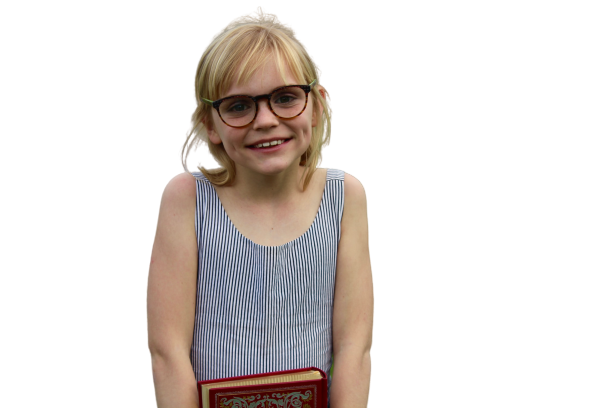 ПОКОРЯТЬ КОСМОСМИЧЕСКИЕ ПРОСТОРЫ!
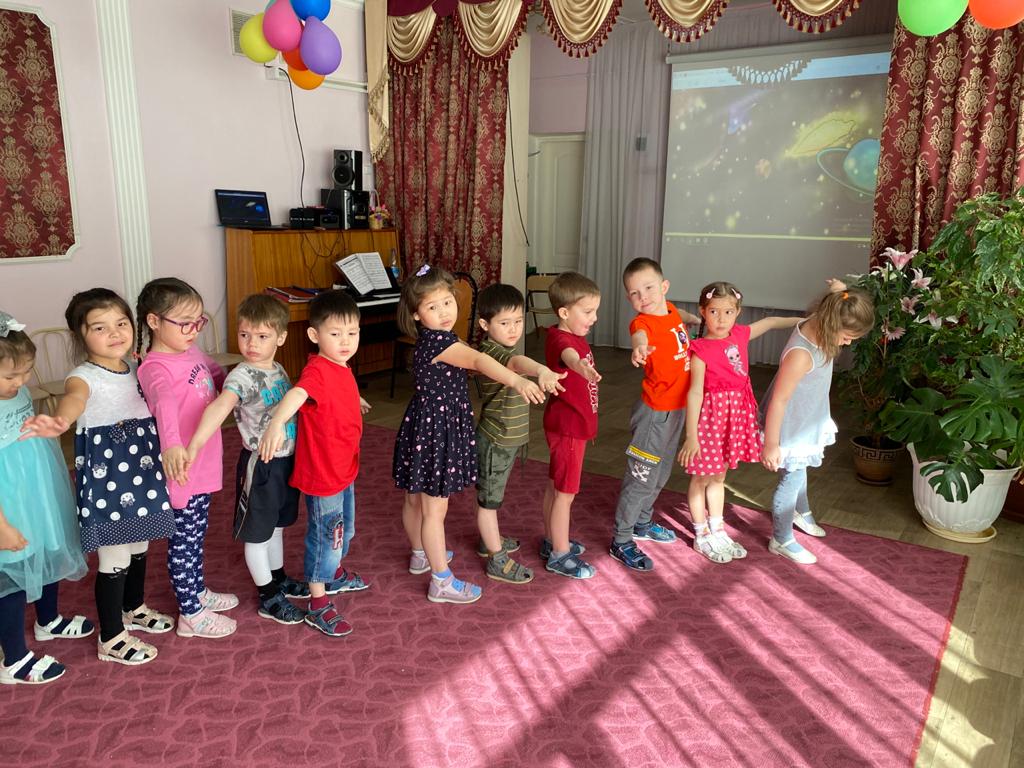 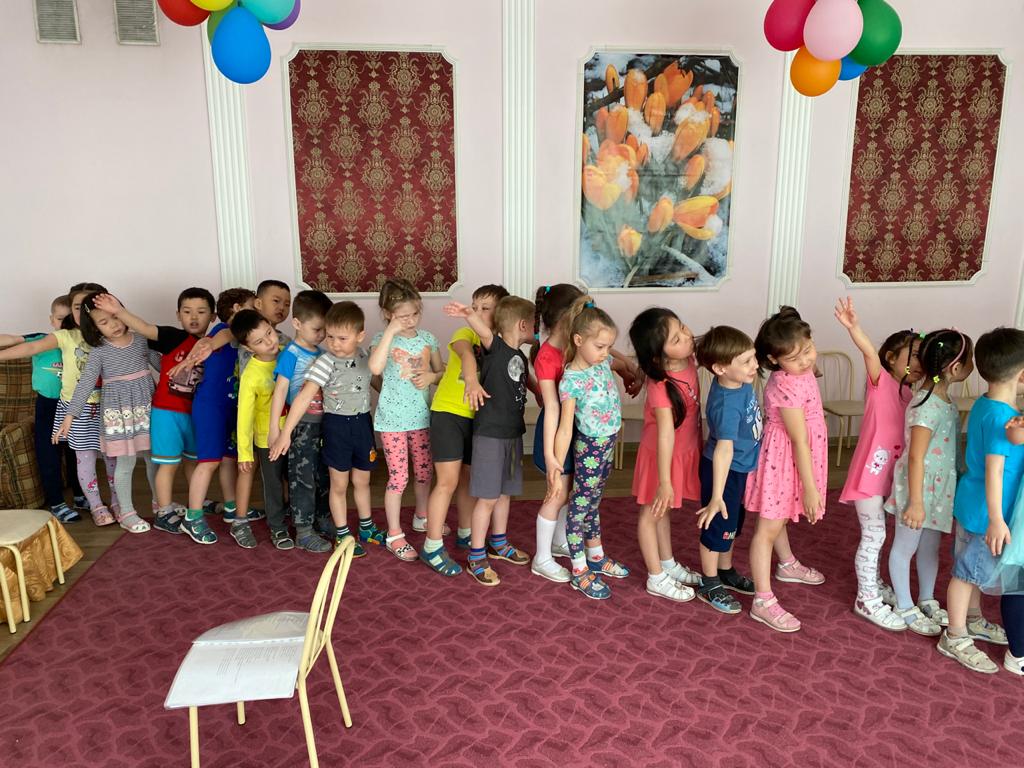 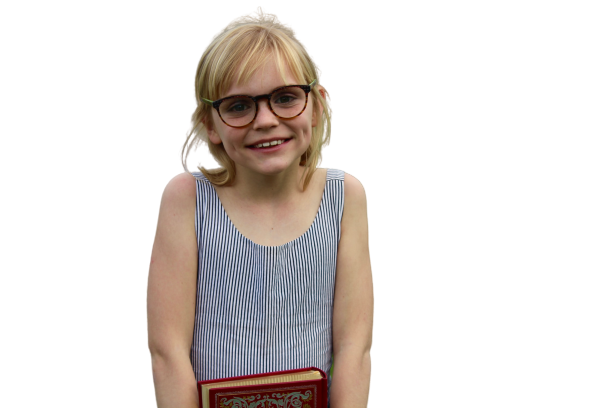 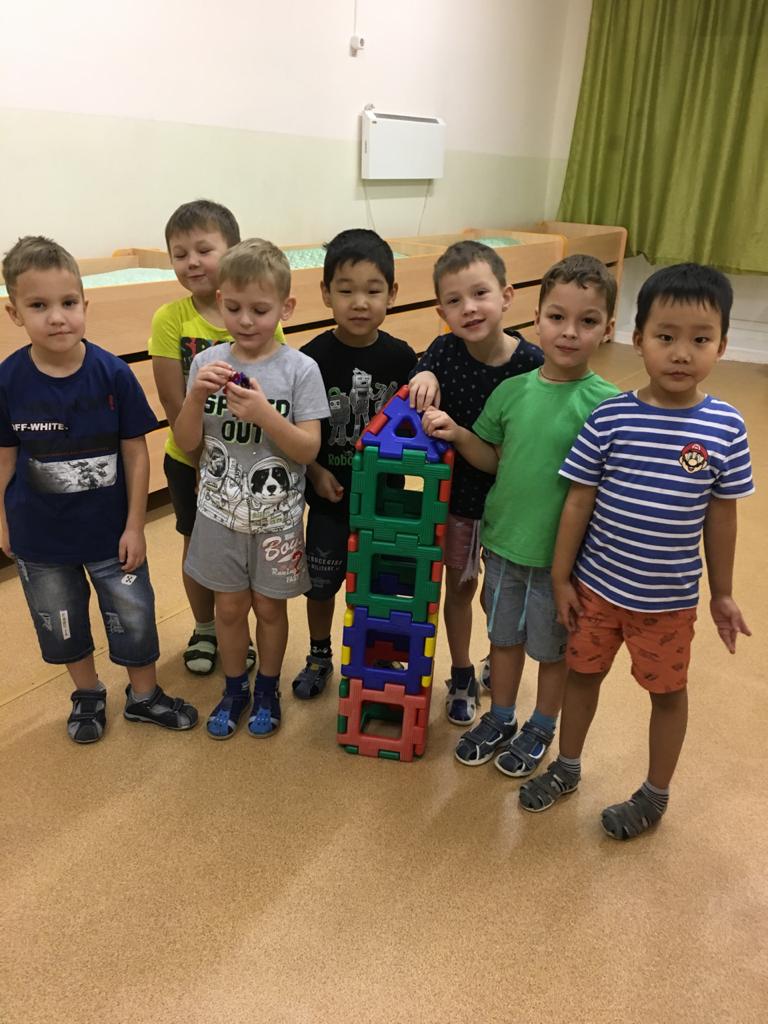 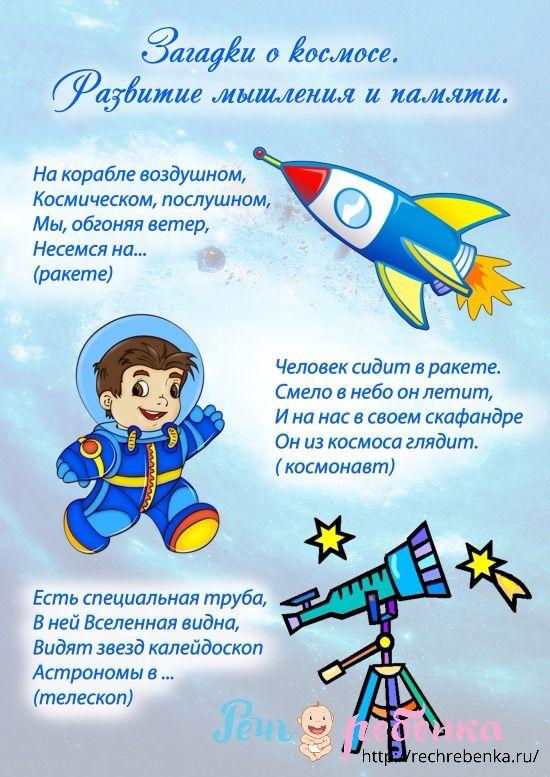 «РАКЕТА»
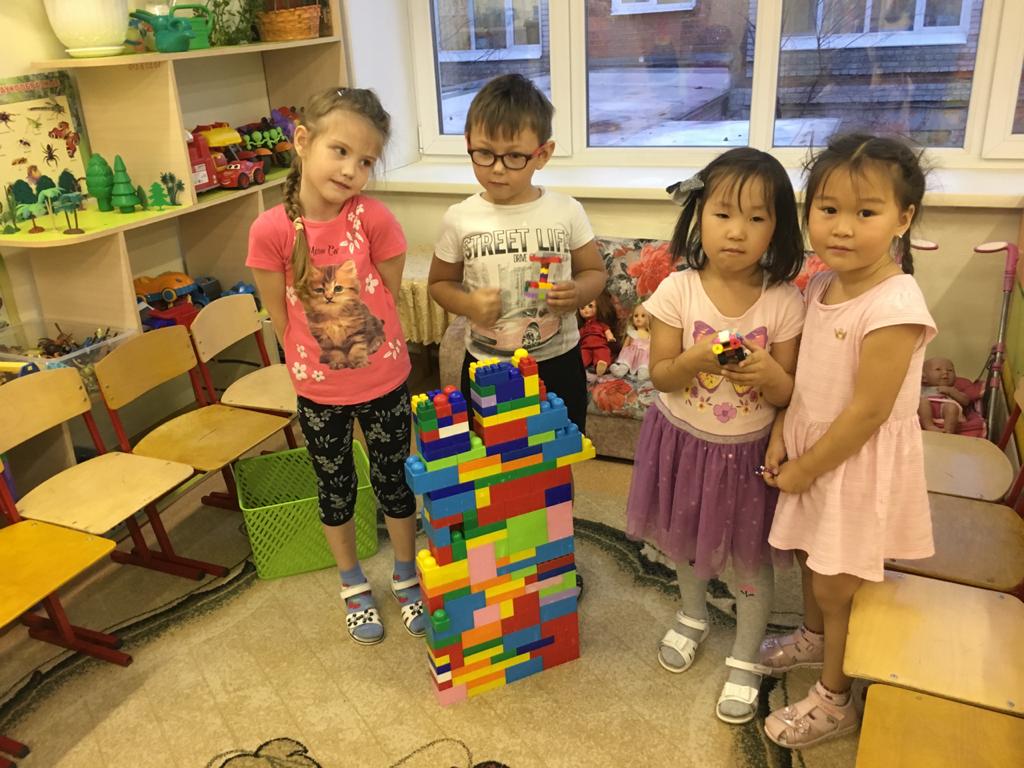 ЛЕГО-КОНСТРУИРОВАНИЕ «КОСМОДРОМ»
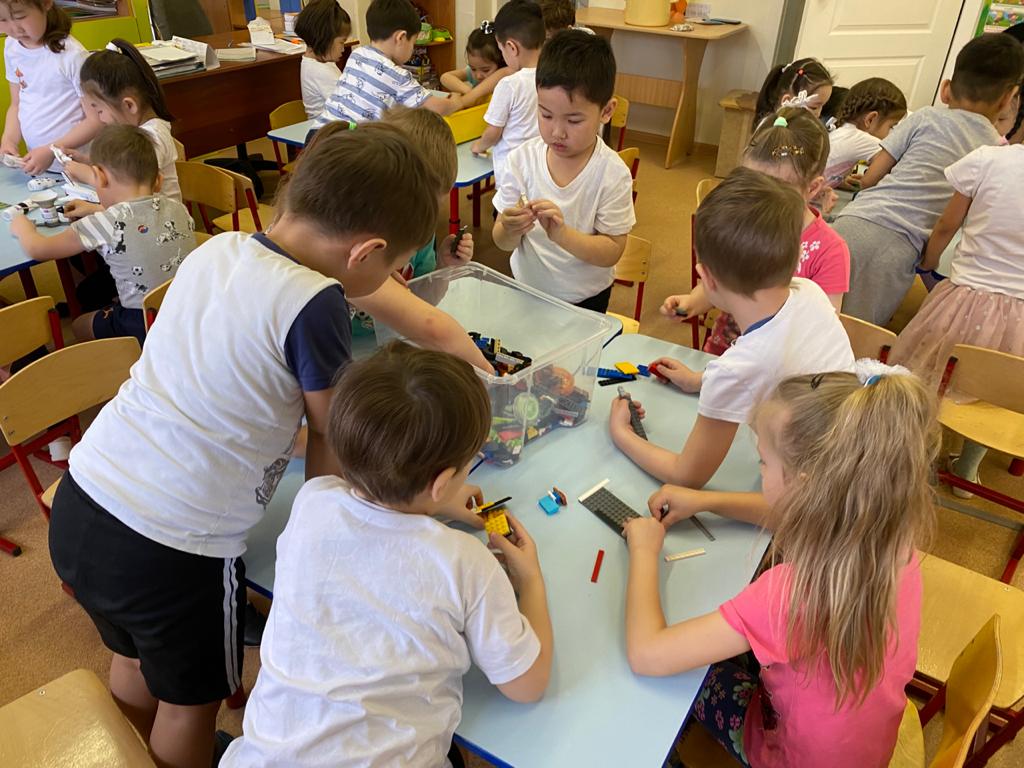 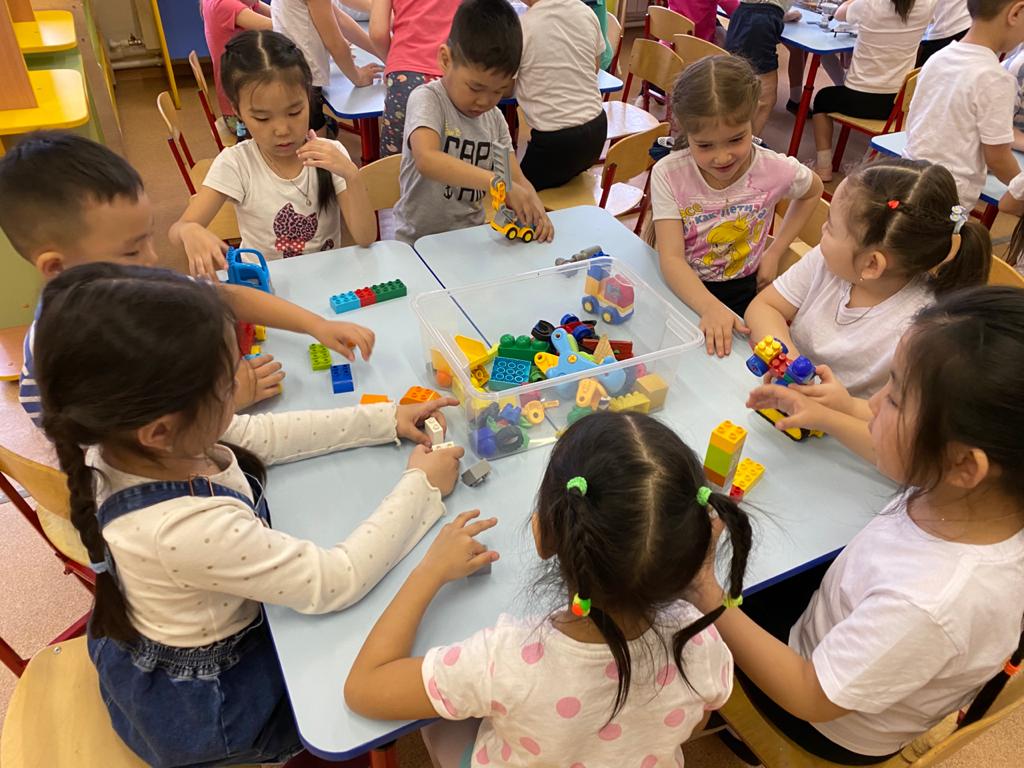 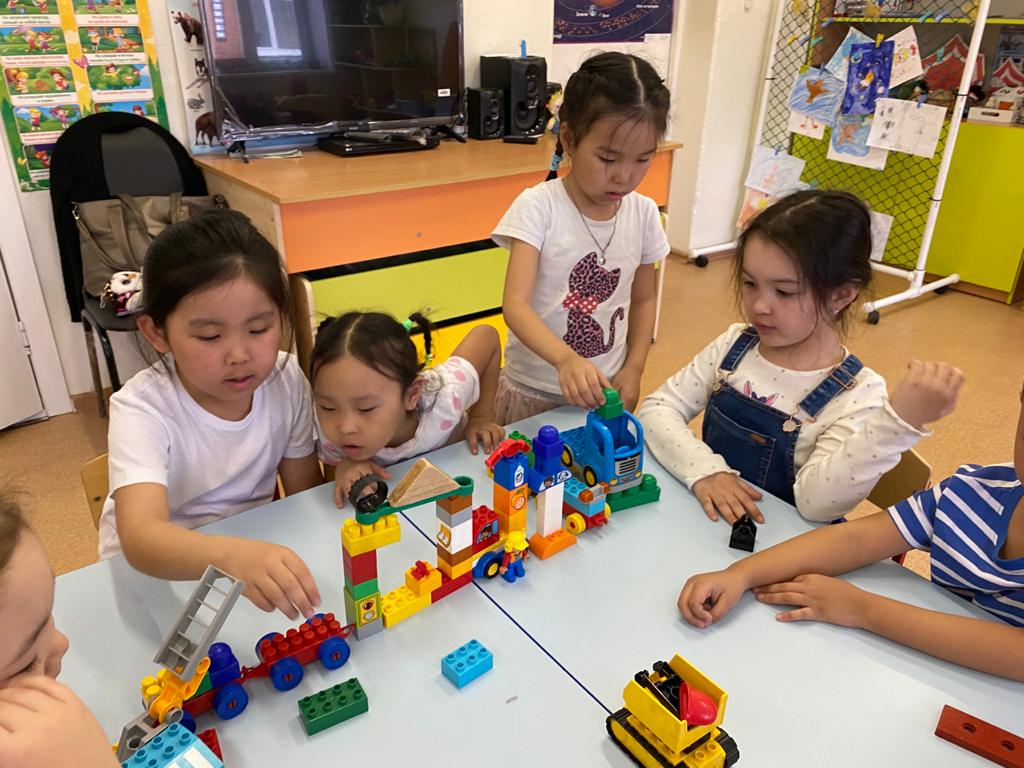 «КОСМОДРОМ»
«КОСМИЧЕСКАЯ СТАНЦИЯ».
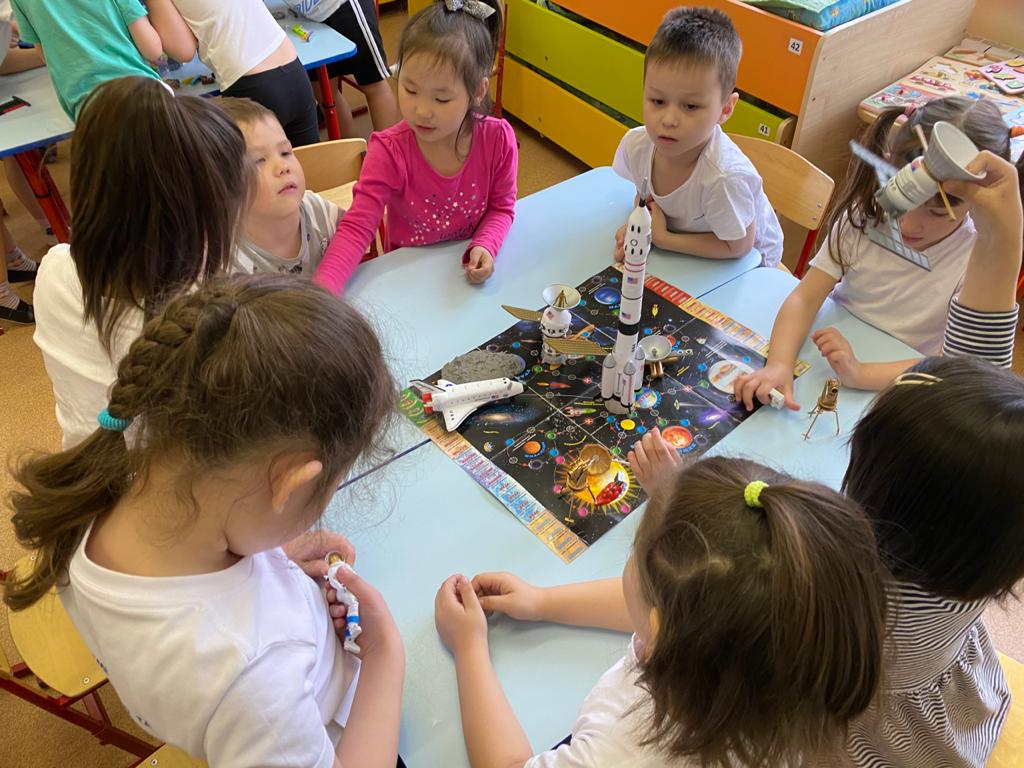 СТРОЕНИЕ СОЛНЕЧНОЙ СИСТЕМЫ
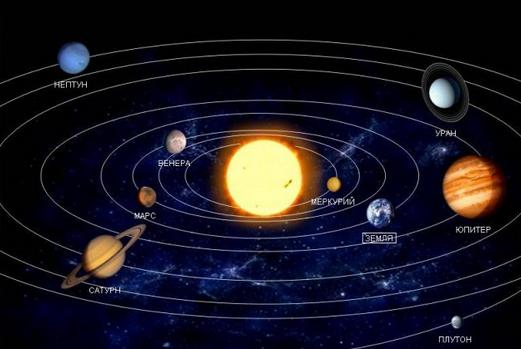 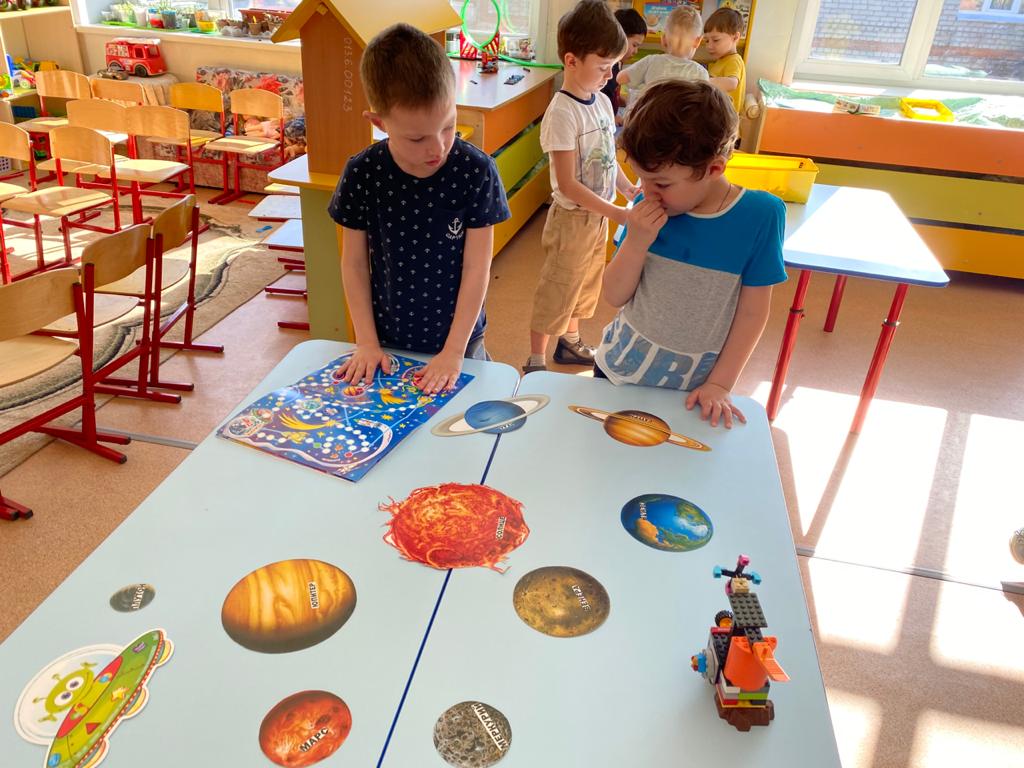 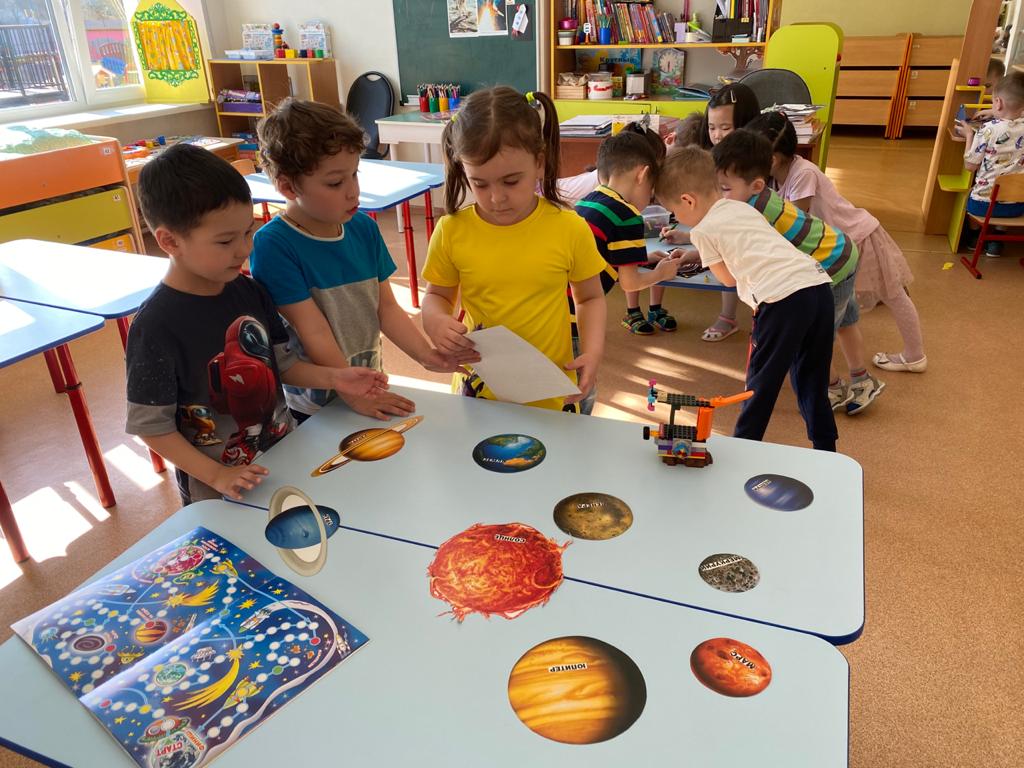 СЧИТАЛОЧКА «ПЛАНЕТЫ»
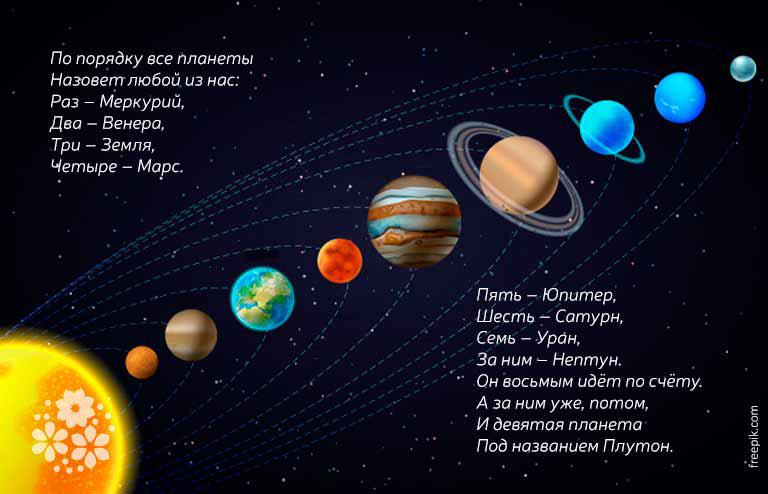 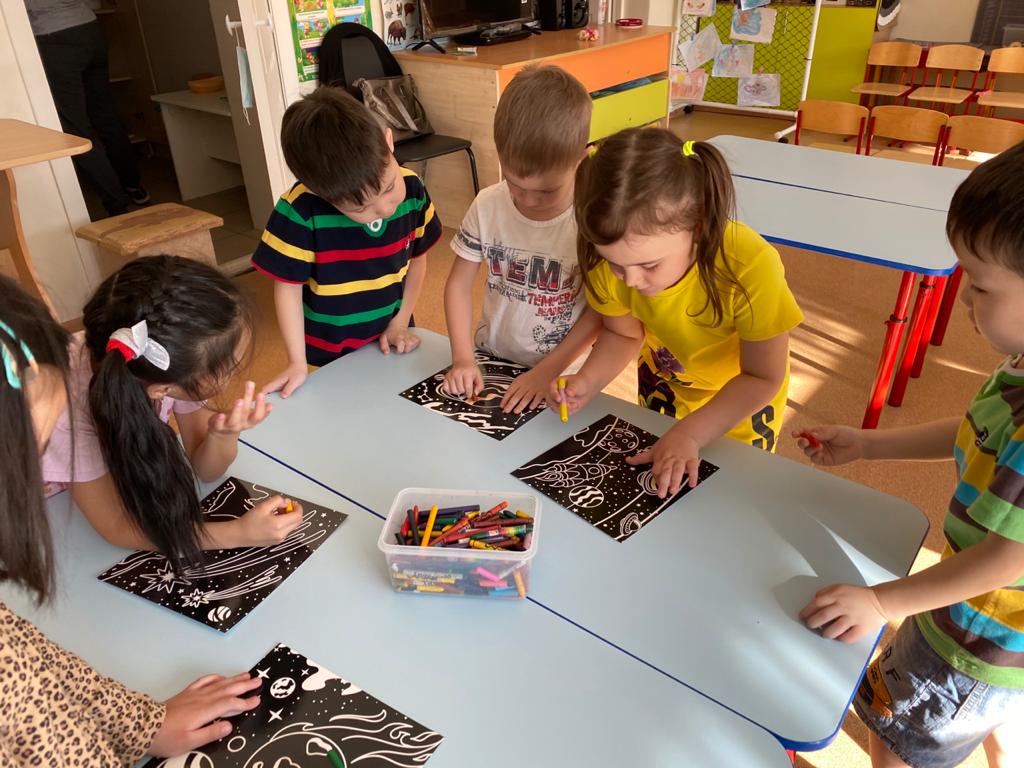 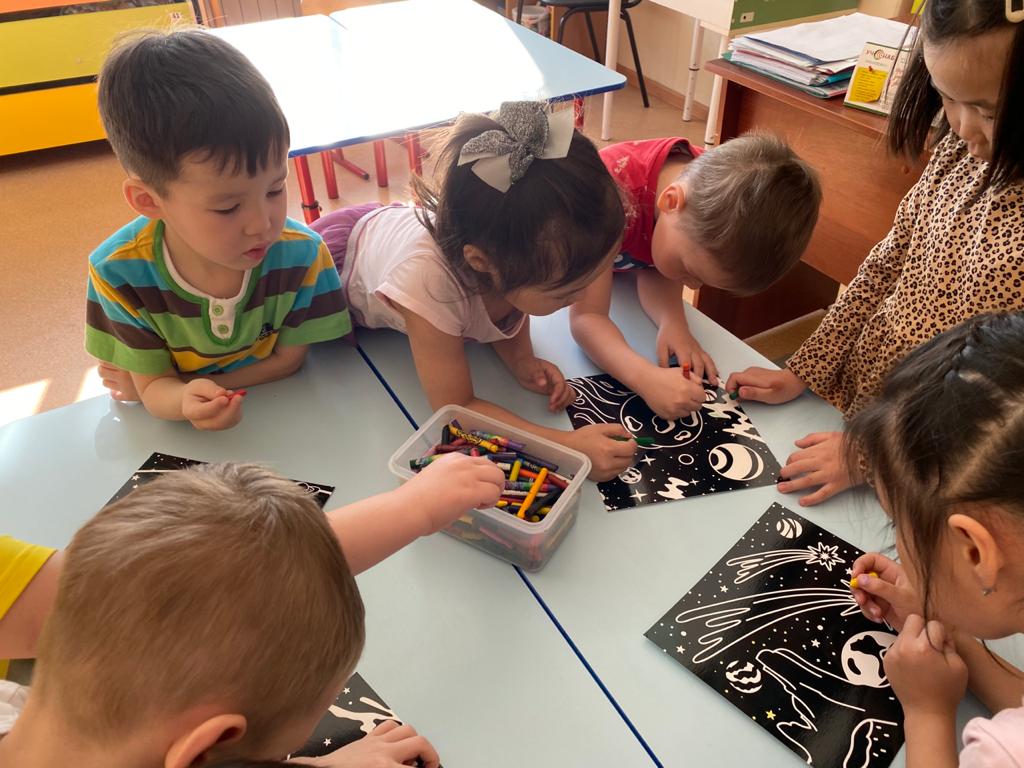 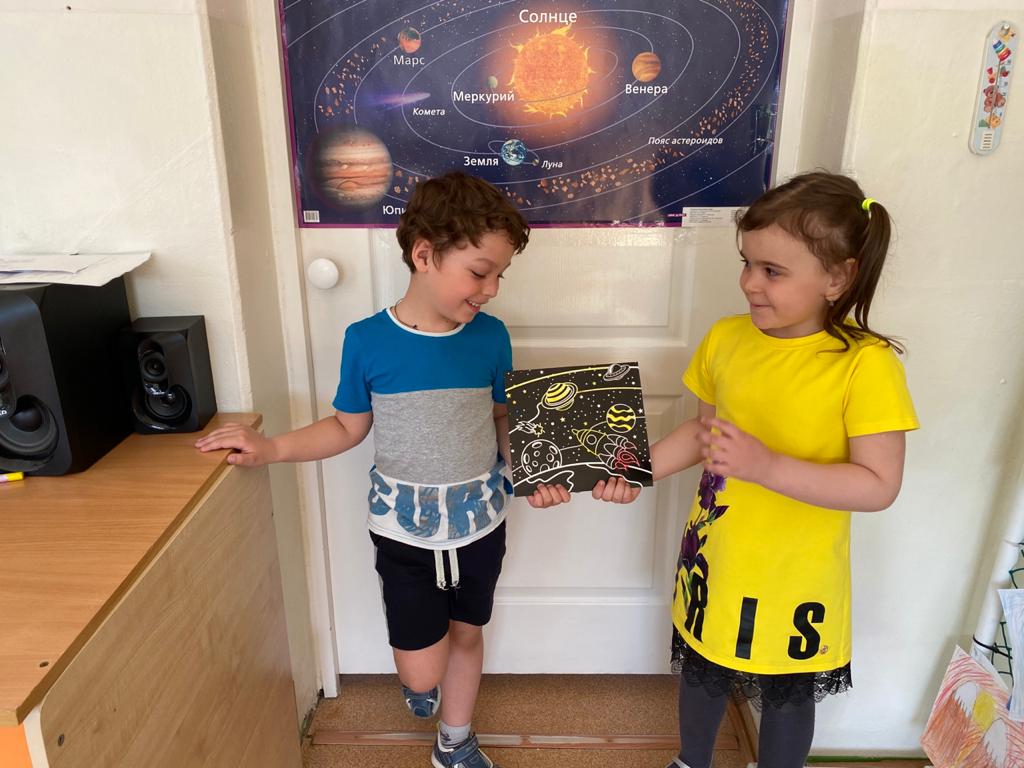 «КОСМИЧЕСКИЕ ДАЛИ»
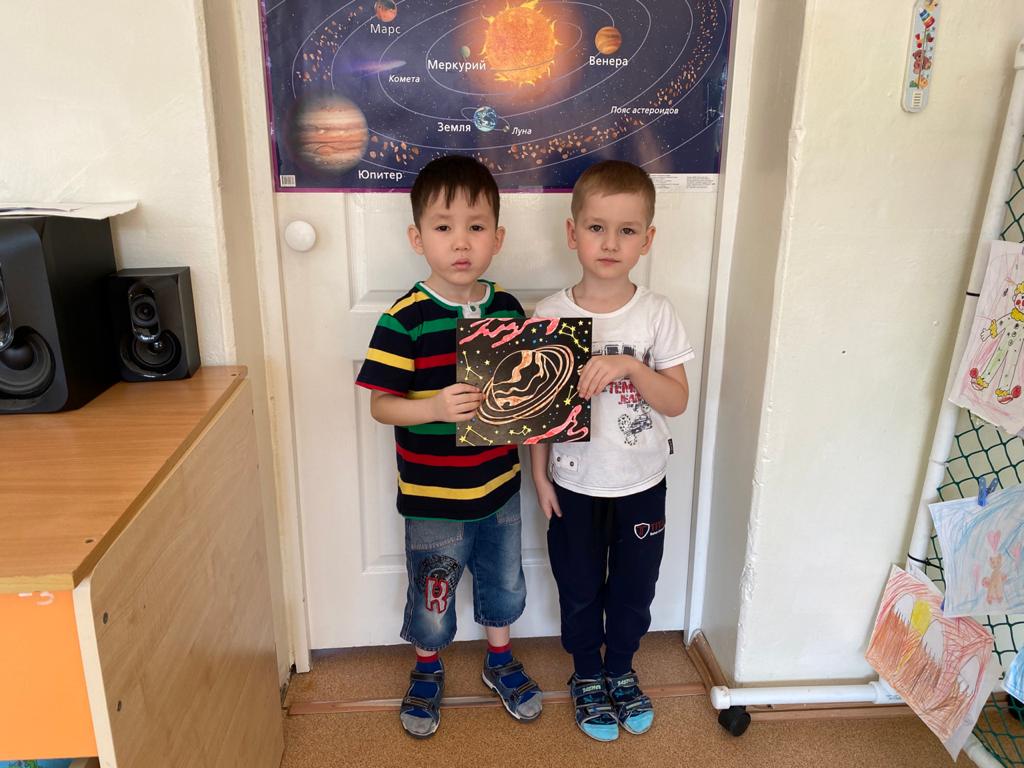 СПАСИБО ЗА ВНИМАНИЕ!